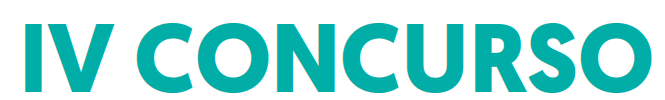 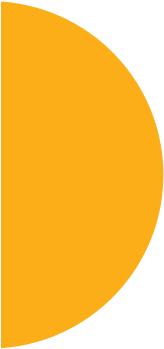 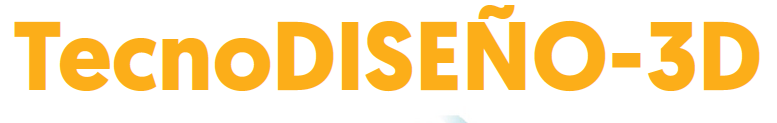 NOMBRE DEL PROYECTO
Nombre de los participantes
IMAGEN
Nivel formativo y curso
Nombre del Centro Educativo
IMAGEN
DESCRIPCIÓN DEL PROYECTO
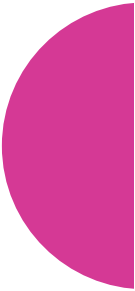 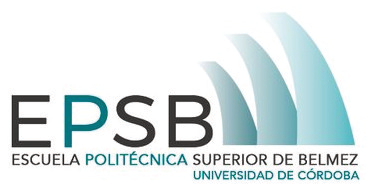 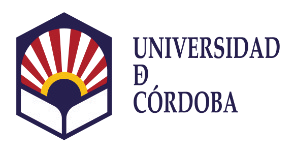 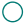 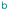 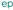 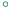 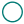 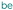 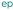 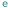 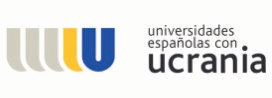 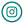 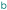 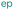 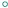